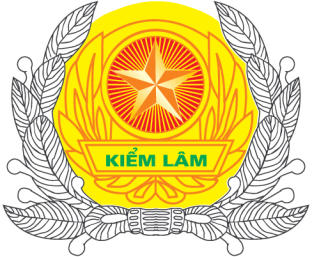 CHI CỤC KIỂM LÂM AN GIANG
HỘI NGHỊ
Triển khai và hướng dẫn thực hiện Thông tư 26/2022/TT-BNNPTNT ngày 30/12/2022 của Bộ trưởng Bộ Nông nghiệp và Phát triển nông thôn quy định về quản lý, truy xuất nguồn gốc lâm sản và Nghị định số 35/2019/NĐ-CP ngày 25/04/2019 của Chính Phủ về quy định xử phạt vi phạm hành chính trong lĩnh vực       lâm nghiệp
6/22/2023
1
SỰ CẦN THIẾT BAN HÀNH THÔNG TƯ
1. Cơ sở pháp lý (05 nội dung cơ bản)
1. Luật Lâm nghiệp năm 2017
- Khoản 3 Điều 38: “Bộ trưởng Bộ Nông nghiệp và Phát triển nông thôn quy định trình tự, thủ tục khai thác gỗ, lâm sản ngoài gỗ và động vật rừng, trừ trường hợp quy định tại khoản 2 Điều này.”
- Khoản 5 Điều 42: “Bộ trưởng Bộ Nông nghiệp và Phát triển nông thôn quy định về hồ sơ lâm sản hợp pháp, trình tự, thủ tục quản lý nguồn gốc lâm sản.”
- Điểm c khoản 2 Điều 72: “Bộ trưởng Bộ Nông nghiệp và Phát triển nông thôn quy định trình tự, thủ tục, hồ sơ truy xuất nguồn gốc và đánh dấu mẫu vật các loài quy định tại điểm a và điểm b khoản này.”
6/22/2023
2
CƠ SỞ PHÁP LÝ
3. Nghị định số 06/2019/NĐ-CP ngày 22/01/2019 của Chính phủ về quản lý thực vật rừng, động vật rừng nguy cấp, quý, hiếm và thực thi Công ước về buôn bán quốc tế các loài động vật, thực vật hoang dã nguy cấp được sửa đổi, bổ sung bởi Nghị định số 84/2021/NĐ-CP ngày 22/9/2021: 
- Khoản 5 Điều 40: “5. Chế độ quản lý và nuôi các loài động vật hoang dã thuộc điểm đ khoản 29 Điều 3 Nghị định này được thực hiện như đối với loài động vật rừng thông thường.”
- Điểm đ khoản 29 Điều 3: “đ) Loài động vật trên cạn khác thuộc lớp chim, thú, bò sát, lưỡng cư, trừ một số loài thuộc Danh mục do Bộ Nông nghiệp và Phát triển nông thôn chủ trì, phối hợp với Bộ Tài nguyên và Môi trường và các cơ quan liên quan công bố.”
6/22/2023
3
2. Cơ sở thực tiễn
Quy định đánh dấu mẫu vật: Thông tư 27/2018/TT-BNNPTNT quy định đánh dấu mẫu vật các loài thuộc Danh mục thực vật rừng, động vật rừng nguy cấp, quý, hiếm; các loài thuộc các Phụ lục CITES; sản phẩm gỗ hoàn chỉnh khi mua bán để phục vụ truy xuất nguồn gốc. Tuy nhiên, chưa quy định, hướng dẫn cụ thể cách thức đánh dấu mẫu vật động vật sống, đặc biệt là các loài rắn, bò sát khác có kích thước nhỏ…..
6/22/2023
4
MỤC ĐÍCH, QUAN ĐIỂM XÂY DỰNG THÔNG TƯ
1. Mục đích
- Thực hiện đúng quy định tại khoản 3 Điều 38, khoản 5 Điều 42 và điểm c khoản 2 Điều 72 Luật Lâm nghiệp.
- Cụ thể hoá các quy định tại các điều, khoản của Luật Lâm nghiệp, Công ước CITES; Nghị định số 156/2018/NĐ-CP ngày 16/11/2018 của Chính phủ quy định chi tiết thi hành một số điều của Luật Lâm nghiệp.
- Góp phần hoàn thiện hệ thống pháp luật về Lâm nghiệp, đồng thời cắt giảm và đơn giản hoá các thủ tục hành chính.
6/22/2023
5
2. Quan điểm
- Thông tư phải đảm bảo phù hợp với các quy định của Luật Lâm nghiệp và các văn bản quy phạm pháp luật có liên quan; đảm bảo tính hợp hiến, hợp pháp, phù hợp với Điều ước quốc tế mà Việt Nam là thành viên.
- Các quy định cụ thể, chi tiết, đáp ứng yêu cầu thực tiễn, đảm bảo tính khả thi, chặt chẽ, thuận tiện trong triển khai thực hiện.
- Kế thừa những nội dung phù hợp tại các văn bản quy phạm pháp luật có liên quan; giải quyết những khó khăn, tồn tại và đảm bảo phù hợp với tình hình thực tiễn.
6/22/2023
6
2. Quan điểm
- Tiếp tục thực hiện chủ trương chủ lâm sản tuân thủ pháp luật, tự kê khai và tự chịu trách nhiệm trước pháp luật về sự hợp pháp của lâm sản; gắn quyền, lợi ích hợp pháp và trách nhiệm của tổ chức, cá nhân khi tham gia các hoạt động trong lĩnh vực lâm nghiệp. Cơ quan nhà nước kiểm tra, kiểm soát việc tuân thủ pháp luật của chủ lâm sản. 
- Bảo đảm đơn giản hoá thủ tục hành chính, tạo điều kiện thông thoáng trong khai thác, chế biến và thương mại lâm sản.
6/22/2023
7
BỐ CỤC CỦA THÔNG TƯ
Chương I: QUY ĐỊNH CHUNG
Chương II: TRÌNH TỰ, THỦ TỤC KHAI THÁC THỰC VẬT RỪNG THÔNG THƯỜNG, ĐỘNG VẬT RỪNG THÔNG THƯỜNG
Mục 1: Phê duyệt phương án khai thác
Mục 2: Trình tự khai thác thực vật rừng thông thường, động vật rừng thông thường
Chương III: HỒ SƠ LÂM SẢN HỢP PHÁP
Mục 1: Hồ sơ nguồn gốc lâm sản
Mục 2: Hồ sơ lâm sản khi mua bán, chuyển giao quyền sở hữu, vận chuyển trong nước và xuất khẩu
Mục 3: Hồ sơ lâm sản tại cơ sở chế biến, kinh doanh, cất giữ, nuôi, trồng thực vật rừng, động vật rừng
Chương IV: ĐÁNH DẤU MẪU VẬT
Chương V: KIỂM TRA, TRUY XUẤT NGUỒN GỐC LÂM SẢN
Chương VI: TỔ CHỨC THỰC HIỆN
6/22/2023
8
ĐIỂM MỚI CỦA THÔNG TƯ
* Hồ sơ lâm sản hợp pháp, quy định cụ thể:
- Hồ sơ nguồn gốc lâm sản hợp pháp làm căn cứ truy xuất nguồn gốc: đối với lâm sản sau khai thác (Điều 15); lâm sản nhập khẩu (Điều 16); lâm sản sau xử lý tịch thu (Điều 17); 
- Hồ sơ lâm sản khi mua bán, chuyển giao quyền sở hữu, vận chuyển trong nước và xuất khẩu (Điều 18 và Điều 19);
- Hồ sơ lâm sản tại cơ sở chế biến, kinh doanh, cất giữ, nuôi, trồng thực vật rừng, động vật rừng (Điều 20 và Điều 21).
6/22/2023
9
ĐIỂM MỚI CỦA THÔNG TƯ
* Xác nhận Bảng kê lâm sản: 
Bổ sung đối tượng xác nhận bảng kê lâm sản tại điểm b, c khoản 3 Điều 5 Thông tư số 26, gồm: 
	+ Lâm sản có nguồn gốc sau xử lý tịch thu; 
	+ Lâm sản thuộc loài thuộc Danh mục thực vật rừng, động vật rừng nguy cấp, quý, hiếm, thuộc các Phụ lục CITES. 
	+ Bổ sung quy định xác nhận lâm sản theo đề nghị của tổ chức, cá nhân, hộ gia đình, cộng đồng dân cư để tạo điều kiện thuận lợi cho quá trình xuất khẩu và xác minh truy xuất nguồn gốc lâm sản.
6/22/2023
10
ĐIỂM MỚI CỦA THÔNG TƯ
Khuyến khích chủ lâm sản ứng dụng công nghệ thông tin trong quản lý hồ sơ lâm sản từ hình thức truyền thống sang hình thức gắn Mã (QR) chứa thông tin về hồ sơ nguồn gốc lâm sản vào bảng kê lâm sản để đơn giản thủ tục khi thực hiện xác nhận bảng kê lâm sản, qua đó tạo điều kiện thuận lợi cho chủ lâm sản và các cơ quan quản lý nhà nước trong việc kiểm tra, truy xuất nguồn gốc lâm sản; hạn chế tối đa việc gian lận hồ sơ lâm sản
6/22/2023
11
ĐIỂM MỚI CỦA THÔNG TƯ
* Đánh dấu mẫu vật loài nguy cấp, quý, hiếm (động vật thuộc Nhóm IIB; Phụ lục II, III CITES, cá sấu): chỉ thực hiện đối với sản phẩm hoàn chỉnh nên sẽ tạo điều kiện thuận lợi, giảm chi phí thời gian, nhân lực.
6/22/2023
12
ĐIỂM MỚI CỦA THÔNG TƯ
* Kiểm tra truy xuất nguồn gốc lâm sản:
- Kiểm tra đột xuất theo quy định tại khoản 1 Điều 29 Thông tư 26 không quy định phải có quyết định kiểm tra.
- Bổ sung quy định về thẩm quyền kiểm tra của Chi cục Kiểm Vùng để phù hợp với chức năng, nhiệm vụ của Kiểm lâm vùng và phù hợp với thẩm quyền xử lý vi phạm theo quy định của Luật Tổ chức cơ quan Điều tra hình sự và Luật Xử lý vi phạm hành chính đã được sửa đổi, bổ sung.
6/22/2023
13
ĐIỂM MỚI CỦA THÔNG TƯ
* Tổ chức thực hiện:
Bổ sung quy định về trách nhiệm lập, lưu giữ hồ sơ và thực hiện chế độ báo cáo đối với Chi cục Kiểm lâm cấp tỉnh, cơ quan kiểm lâm sở tại, kiểm lâm địa bàn, chủ rừng, chủ lâm sản, cơ sở kinh doanh chế biến lâm sản.
6/22/2023
14
NỘI DUNG THÔNG TƯ
6/22/2023
15
Chương IQUY ĐỊNH CHUNG
6/22/2023
16
Điều 1. Phạm vi điều chỉnh
6/22/2023
17
Lưu ý
Căn cứ Khoản 5 Điều 40; điểm đ khoản 29 Điều 3 tại Nghị định số 06/2019/NĐ-CP ngày 22/01/2019 của Chính phủ chế độ quản lý và nuôi, trình tự, thủ tục khai thác; hồ sơ lâm sản hợp pháp, quản lý, truy xuất nguồn gốc lâm sản đối với loài động vật hoang dã thuộc điểm đ khoản 29 Điều 3 của Nghị định thực hiện như đối với loài động vật rừng thông thường do đó Thông tư không quy định lại.
6/22/2023
18
Lưu ý
Thẩm quyền Bộ Nông nghiệp chỉ được quy định trình tự, thủ tục khai thác thực vật rừng thông thường, động vật rừng thông thường. Tuy nhiên, được quy định về hồ sơ lâm sản hợp pháp, trình tự, thủ tục quản lý nguồn gốc lâm sản (Khoản 5 Điều 42 Luật Lâm nghiệp), do đó: Hồ sơ lâm sản hợp pháp, quản lý, truy xuất nguồn gốc lâm sản quy định tại Thông tư này bao gồm: 
	+ Loài thông thường; 
	+ Loài nguy cấp, quý, hiếm và các loài động vật, thực vật hoang dã nguy cấp thuộc các Phụ lục CITES.
6/22/2023
19
Điều 2. Đối tượng áp dụng
Thông tư này áp dụng đối với tổ chức, cá nhân, hộ kinh doanh, hộ gia đình, cộng đồng dân cư có hoạt động liên quan đến các nội dung quy định tại Điều 1 Thông tư này.
6/22/2023
20
Điều 3. Giải thích từ ngữ
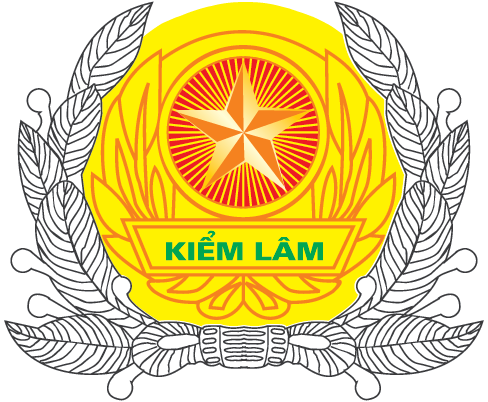 6/22/2023
21
Điều 3. Giải thích từ ngữ
6/22/2023
22
Khoản 3 Điều 5. Bảng kê lâm sảnLâm sản phải xác nhận Bảng kê lâm sản
Quy định tại điểm b: “b) Lâm sản sau xử lý tịch thu”, theo đó đối tượng lâm sản thuộc điểm này bao gồm cả loài thông thường và loài nguy cấp, quý, hiếm, Phụ lục Cites: 
	+ Động vật rừng; 
	+ Bộ phận, dẫn xuất, sản phẩm của động vật rừng; 
Điểm này không quy định chi tiết hoặc loại trừ đã chế biến hoặc chưa chế biến, do đó, trường hợp lâm sản chế biến từ lâm sản sau xử lý tịch thu đều thuộc đối tượng xác nhận Bảng kê lâm sản.
6/22/2023
23
Khoản 3 Điều 5. Bảng kê lâm sảnLâm sản phải xác nhận Bảng kê lâm sản
Quy định tại điểm d: “d) Động vật rừng và bộ phận, dẫn xuất, sản phẩm của động vật rừng có nguồn gốc từ tự nhiên, nhập khẩu hoặc gây nuôi; động vật hoang dã nguy cấp thuộc Phụ lục CITES, trừ loài thủy sản;” gồm các đối tượng sau:
Động vật rừng và bộ phận, dẫn xuất, sản phẩm của động vật rừng (trừ loài thủy sản) có nguồn gốc từ tự nhiên;
Động vật rừng và bộ phận, dẫn xuất, sản phẩm của động vật rừng (trừ loài thủy sản) có nguồn gốc từ nhập khẩu;
Động vật rừng và bộ phận, dẫn xuất, sản phẩm của động vật rừng (trừ loài thủy sản) có nguồn gốc từ gây nuôi;
Động vật hoang dã (trừ loài thủy sản) thuộc Phụ lục CITES.
6/22/2023
24
Điều 5. Bảng kê lâm sản
Khoản 5. Sản phẩm hoàn chỉnh được sản xuất, chế biến từ cá sấu, loài thuộc nhóm IIB theo Danh mục thực vật rừng, động vật rừng nguy cấp, quý, hiếm, loài thuộc Phụ lục II, III CITES đã được đánh dấu mẫu vật có số lượng dưới 05 sản phẩm khi mua bán, chuyển giao quyền sở hữu, vận chuyển không phải lập Bảng kê lâm sản.
6/22/2023
25
Lưu ý về đối tượng xác nhận Bảng kê lâm sản
Việc thực hiện xác nhận bảng kê lâm sản đối với các loại lâm sản nêu trên phải căn cứ vào thành phần hồ sơ lâm sản theo từng giai đoạn cụ thể của lâm sản được quy định tại chương III của Thông tư để thực hiện xác nhận.
6/22/2023
26
Cơ quan có thẩm quyền xác nhận Bảng kê lâm sản
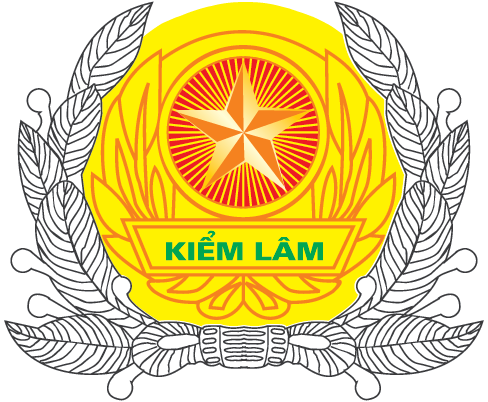 6/22/2023
27
Bản chính Bảng kê lâm sản được lập theo quy định tại khoản 2 Điều này;
Bản sao hồ sơ nguồn gốc lâm sản (05 trường hợp);
Bản chính Đơn đề nghị xác nhận Bảng kê lâm sản theo Mẫu số 06 tại Phụ lục ban hành kèm theo Thông tư này;
Bản chính Sổ theo dõi nhập, xuất lâm sản đối với chủ lâm sản là tổ chức, hộ kinh doanh xuất bán lâm sản .
2)
3)
4)
1)
7. Hồ sơ đề nghị xác nhận lâm sản
6/22/2023
28
Bản sao hồ sơ lâm sản nhập khẩu quy định tại Điều 16 Thông tư này đối với trường hợp chủ lâm sản nhập khẩu bán hoặc chuyển giao quyền sở hữu;
2
1
Bản sao Phương án khai thác theo quy định tại Điều 6 hoặc Điều 7 Thông tư này đối với trường hợp đề nghị xác nhận sau khai thác;
Bản sao hồ sơ nguồn gốc lâm sản
Bản sao hồ sơ lâm sản sau xử lý tịch thu theo quy định tại Điều 17 Thông tư này đối với trường hợp chủ lâm sản mua trực tiếp từ cơ quan được giao xử lý tài sản, bán, chuyển giao quyền sở hữu lần kế tiếp;
3
Bản sao Bảng kê lâm sản mua bán, chuyển giao quyền sở hữu liền kề trước đó;
4
Bản sao hồ sơ nguồn gốc lâm sản đối với trường hợp xác nhận theo đề nghị của tổ chức, cá nhân quy định tại điểm đ khoản 3 Điều này.
5
6/22/2023
29
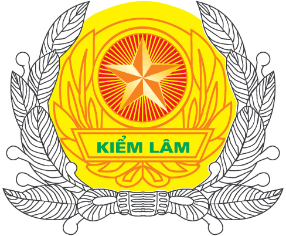 8. Trình tự thực hiện
6/22/2023
30
1. Nộp hồ sơChủ lâm sản hoặc tổ chức, cá nhân được chủ lâm sản ủy quyền bằng các hình thức
Lưu ý: Trường hợp chủ lâm sản tạo mã phản hồi nhanh (QR) chứa đựng hồ sơ lâm sản trong Bảng kê lâm sản thì không phải nộp hồ sơ quy định tại các điểm c, d, đ, e và g khoản 7 Điều này.
6/22/2023
31
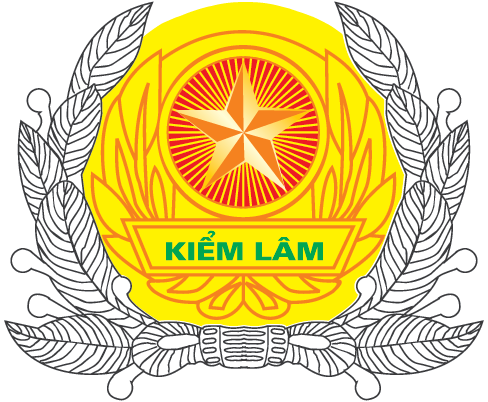 2. Thời gian trả lời tính hợp lệ của thành phần hồ sơ
6/22/2023
32
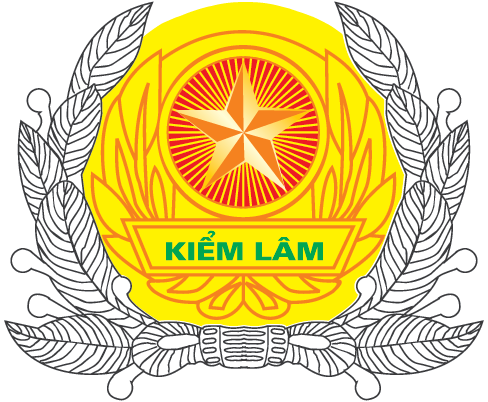 3. Xác nhận bảng kê lâm sản
6/22/2023
33
Đề nghị xác nhận sau khai thác
6/22/2023
34
Trường hợp chủ lâm sản nhập khẩu bán hoặc chuyển giao quyền sở hữu
6/22/2023
35
Chủ lâm sản mua trực tiếp từ cơ quan được giao xử lý tài sản, bán, chuyển giao quyền sở hữu lần kế tiếp
6/22/2023
36
Trường hợp mua bán, chuyển giao quyền sở hữu lâm sản
6/22/2023
37
Trường hợp xác nhận theo đề nghị của tổ chức, cá nhân quy định tại điểm đ khoản 3 Điều 5 của Thông tư
6/22/2023
38
1. Hồ sơ hợp lệ, xác nhận ngay
Thời hạn: 02 ngày làm việc kể từ ngày nhận được hồ sơ hợp lệ, trình tự:
	1. Xác nhận Bảng kê lâm sản;
	2. Xác nhận lâm sản tồn trong Sổ theo dõi nhập, xuất lâm sản đối với trường hợp quy định tại điểm h khoản 7 Điều này.
6/22/2023
39
2. Xác minh nguồn gốc lâm sản trước khi xác nhận
1. Trong thời hạn 01 ngày làm việc kể từ ngày nhận được hồ sơ hợp lệ, Cơ quan Kiểm lâm sở tại thông báo cho chủ lâm sản về việc xác minh; 
2. Trong thời hạn 03 ngày làm việc kể từ ngày thông báo, Cơ quan Kiểm lâm sở tại tiến hành xác minh, lập Biên bản xác minh theo Mẫu số 08 tại Phụ lục ban hành kèm theo Thông tư này;
3. Hoàn thành xác nhận Bảng kê lâm sản; xác nhận lâm sản tồn vào Sổ theo dõi nhập, xuất lâm sản; trường hợp có nhiều nội dung phức tạp, việc xác minh và xác nhận được thực hiện không quá 07 ngày.
6/22/2023
40
3. Sau xác nhận
Sau khi xác nhận Bảng kê lâm sản, Cơ quan Kiểm lâm sở tại trả bản chính Bảng kê lâm sản và Sổ theo dõi nhập, xuất lâm sản đã xác nhận cho chủ lâm sản hoặc tổ chức, cá nhân được chủ lâm sản ủy quyền.
6/22/2023
41
Ví dụ
* Chuyển giao lần đầu: Hồ sơ nguồn gốc lâm sản (Quy ước là F0) bao gồm:
- Hồ sơ nguồn gốc lâm sản sau khai thác (Điều 15); 
- Hồ sơ nguồn gốc lâm sản nhập khẩu (Điều 16); 
- Hồ sơ nguồn gốc lâm sản sau xử lý tịch thu (Điều 17)
- Hồ sơ nguồn gốc động vật rừng và bộ phận, dẫn xuất, sản phẩm của động vật rừng có nguồn gốc từ tự nhiên, nhập khẩu hoặc gây nuôi; động vật hoang dã nguy cấp thuộc Phụ lục CITES, trừ loài thủy sản;
6/22/2023
42
F0 bán, chuyển giao lâm sản cho chủ thể tiếp theo (quy ước là F1)
Hồ sơ bao gồm:
	+ Bản chính Bảng kê lâm sản do F0 lập (có xác nhận của Cơ quan Kiểm lâm sở tại nếu thuộc trường hợp quy định tại khoản 3 Điều 5);
	+ Bản sao hồ sơ F0.
* Khi vận chuyển trong nước gồm hai thành phần hồ sơ trên.
Quy định tại điểm b khoản 1 Điều 18“….hoặc sử dụng mã phản hồi nhanh (QR) chứa đựng hồ sơ quy định tại điểm này trên Bảng kê lâm sản”.
	Theo đó, chủ lâm sản số hóa hồ sơ F0 thành mã QR, tích hợp mã QR này vào Bảng kê lâm sản do F0 lập đề nghị Cơ quan Kiểm lâm xác nhận bảng kê lâm sản. Cơ quan Kiểm lâm sử dụng các thiết bị đọc (chức năng quét QR trong Zalo) để quét, truy xuất thông tin hồ sơ lâm sản từ mã QR. 
	Để đảm bảo hồ sơ lưu trữ, cơ quan Kiểm lâm tải hồ sơ được số hóa để lưu trữ, phục vụ truy xuất nguồn gốc lâm sản khi có đề nghị.
6/22/2023
43
Chủ lâm sản số hóa toàn bộ hồ sơ nguồn gốc lâm sản thành mã QR, tích hợp trực tiếp vào Bảng kê lâm sản khi  thực hiện trình tự, thủ tục đề nghị Kiểm lâm xác nhận
KHI TIẾP NHẬN HỒ SƠ,
CƠ QUAN KIỂM LÂM SỞ TẠI CÓ THỂ SỬ DỤNG ỨNG DỤNG ZALO, QUÉT MÃ QR TRÊN BẢNG KÊ LÂM SAN CỦA DOANH NGHIỆP ĐỂ LẤY CÁC THÔNG TIN VỀ NGUỒN GỐC LÂM SẢN
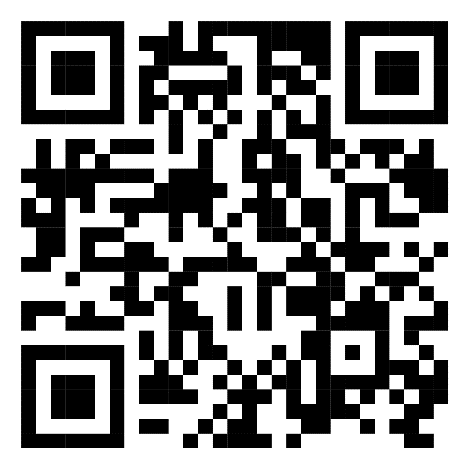 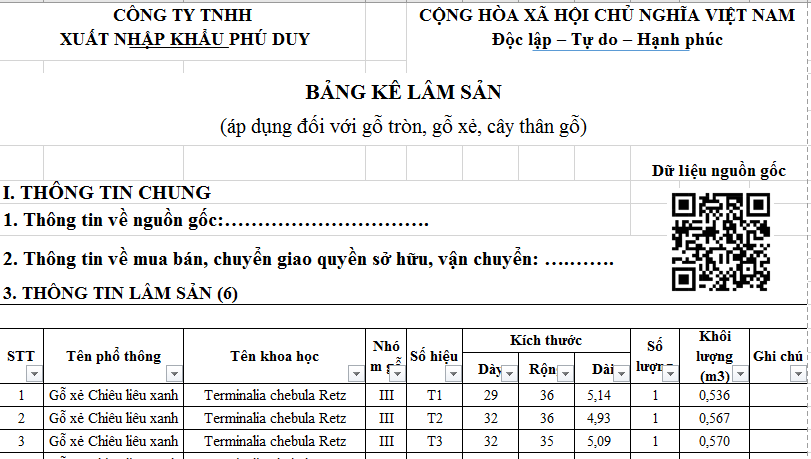 NỘP HỒ SƠ
TÍCH HỢP
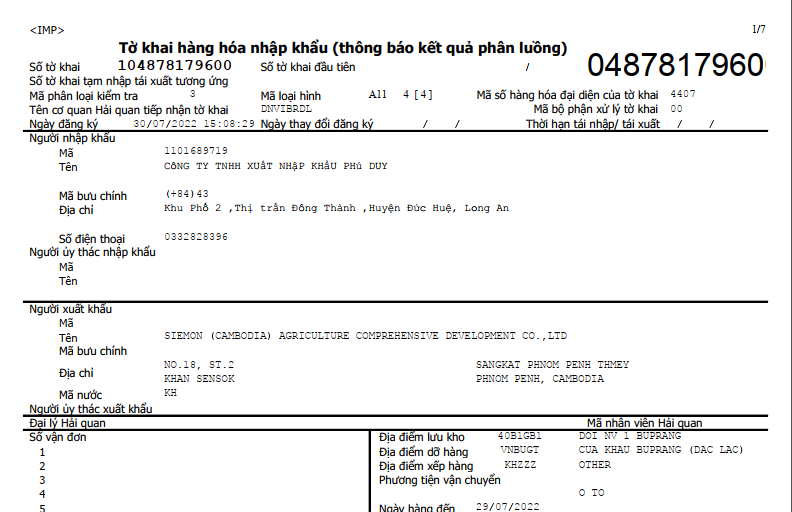 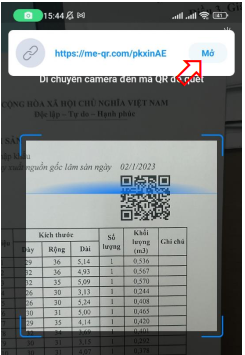 TRUY XUẤT THÔNG TIN
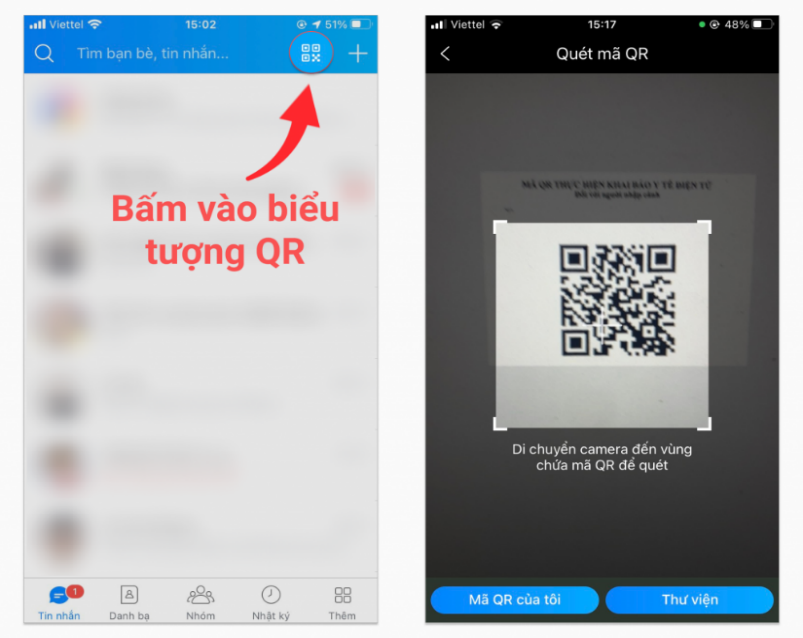 HIỂN THỊ
HỒ SƠ NGUỒN GỐC LÂM SẢN
Chuyển giao lần tiếp theo: Khi F1 bán, chuyển giao quyền sở hữu lâm sản cho F2
Hồ sơ gồm:
	+ Bản chính Bảng kê lâm sản do F1 lập (có xác nhận của Cơ quan Kiểm lâm sở tại nếu thuộc trường hợp quy định tại khoản 3 Điều 5);
	+ Bản sao hồ sơ F1.
Như vậy, trường hợp chủ lâm sản số hóa hồ sơ nguồn gốc thành mã QR tích hợp trên bảng kê lâm sản thì trên bảng kê lâm sản F3 sẽ có hồ sơ của F2; từ mã QR trên bảng kê của F2 sẽ truy xuất được hồ sơ nguồn gốc F1; từ mã QR trên bảng kê của F1 sẽ truy xuất được hồ sơ nguồn gốc của F0.
6/22/2023
45
Trách nhiệm của cơ quan Kiểm lâm sở tại
+ Cơ quan Kiểm lâm sở tại chịu trách nhiệm trước pháp luật khi xác nhận Bảng kê lâm sản; 
	+ Lập và cập nhật xác nhận vào Sổ theo dõi xác nhận Bảng kê lâm sản theo Mẫu số 09 tại Phụ lục ban hành kèm theo Thông tư này; 
	+ Lưu giữ bản sao của Bảng kê lâm sản đã xác nhận và hồ sơ lâm sản theo quy định tại khoản 7 Điều này.
* Trường hợp chủ lâm sản số hóa hồ sơ lâm sản thành mã QR, cơ quan KL xuất file dữ liệu số hóa hồ sơ, lưu trữ tại đơn vị để quản lý.
6/22/2023
46
Chương II
TRÌNH TỰ, THỦ TỤC KHAI THÁC THỰC VẬT RỪNG THÔNG THƯỜNG, ĐỘNG VẬT RỪNG THÔNG THƯỜNG
6/22/2023
47
Nội dung của Chương II
Căn cứ điều kiện, đối tượng được phép khai thác trong Luật Lâm nghiệp, Nghị định số 156/2018/NĐ-CP, Chương này quy định cụ thể về phương án, thẩm quyền phê duyệt hồ sơ, trình tự, thủ tục khai thác đối với thực vật rừng thông thường, động vật rừng thông thường.
Mục 1: Phê duyệt phương án khai thác (Điều 6, Điều 7)
Mục II: Trình tự khai thác thực vật rừng thông thường, động vật rừng thông thường (Điều 8, Điều 9, Điều 10, Điều 11, Điều 12, Điều 13 Điều 14)
6/22/2023
48
Điều 7. Phê duyệt Phương án khai thác động vật rừng thông thường từ tự nhiên
1. Cơ quan có thẩm quyền phê duyệt: Cơ quan Kiểm lâm sở tại.
2. Hồ sơ: 
	a) Bản chính Đơn đề nghị phê duyệt Phương án khai thác động vật rừng thông thường từ tự nhiên theo Mẫu số 10 tại Phụ lục ban hành kèm theo Thông tư này; 
	b) Bản chính Phương án khai thác động vật rừng thông thường từ tự nhiên theo Mẫu số 12 tại Phụ lục ban hành kèm theo Thông tư này.
6/22/2023
49
Trình tự thực hiện
b. Trả lời tính hợp lệ của hồ sơ
c. Phê duyệt, trả hồ sơ
Trong thời hạn 10 ngày kể từ ngày nhận được hồ sơ hợp lệ, Cơ quan có thẩm quyền phê duyệt Phương án khai thác lâm sản và trả kết quả cho chủ rừng hoặc tổ chức, cá nhân được chủ rừng ủy quyền; 
* Trường hợp không phê duyệt thì thông báo bằng văn bản và nêu rõ lý do.
+ Trường hợp nộp hồ sơ trực tiếp: Cơ quan có thẩm quyền phê duyệt kiểm tra thành phần hồ sơ và trả lời ngay tính hợp lệ của thành phần hồ sơ cho chủ rừng hoặc tổ chức, cá nhân được chủ rừng ủy quyền.
a. Nộp hồ sơ: 
Chủ rừng hoặc tổ chức, cá nhân được chủ rừng ủy quyền nộp trực tiếp hoặc qua dịch vụ bưu chính hoặc qua môi trường điện tử 01 bộ hồ sơ quy định tại khoản 3 Điều này đến Cơ quan có thẩm quyền phê duyệt quy định tại khoản 2 Điều này.
+ Trường hợp nộp hồ sơ qua dịch vụ bưu chính hoặc qua môi trường điện tử: Trong thời hạn 01 ngày làm việc, kể từ ngày nhận được hồ sơ, Cơ quan phê duyệt xem xét tính hợp lệ của thành phần hồ sơ; trường hợp hồ sơ không hợp lệ, thông báo bằng văn bản và nêu rõ lý do.
6/22/2023
50
Điều 14. Khai thác động vật rừng thông thường, bộ phận, dẫn xuất của động vật rừng thông thường từ tự nhiên
1. Hồ sơ: Bản sao Phương án khai thác động vật rừng thông thường từ tự nhiên được phê duyệt theo quy định tại Điều 7 Thông tư này.
2. Trong thời hạn 05 ngày làm việc kể từ ngày hoàn thành khai thác, chủ lâm sản hoặc tổ chức, cá nhân được chủ lâm sản ủy quyền nộp 01 bộ hồ sơ theo quy định tại khoản 1 Điều này và bản chính Bảng kê lâm sản gửi Cơ quan Kiểm lâm sở tại để xác nhận theo quy định tại Điều 5 Thông tư này.
6/22/2023
51
Xác nhận Bảng kê lâm sản sau khai thác
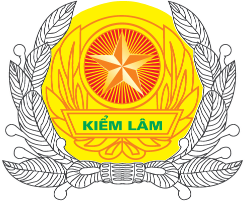 - Các trường hợp bắt buộc: Điều 8; Điều 9; Điều 14.
- Thời hạn thực hiện: Trong thời hạn 05 ngày làm việc kể từ ngày hoàn thành khai thác, chủ lâm sản hoặc tổ chức, cá nhân được chủ lâm sản ủy quyền nộp 01 bộ hồ sơ đề nghị cơ quan KL sở tại xác nhận BKLS.
- Thành phần hồ sơ: 
	+ Đơn đề nghị xác nhận BKLS;
	+ Hồ sơ, tài liệu theo quy định tại khoản 1 các Điều 8, Điều 9 và Điều 14;
	+ Bản chính Bảng kê lâm sản; 
- Thẩm quyền xác nhận, trình tự thủ tục thực hiện theo quy định tại Điều 5
6/22/2023
52
Gửi hồ sơ đến cơ quan KL sở tại để theo dõi, tổng hợp
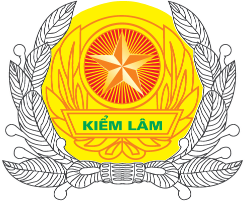 - Các trường hợp bắt buộc phải gửi hồ sơ khai thác đến cơ quan Kiểm lâm sở tại để theo dõi, tổng hợp: Quy định tại các Điều 10, Điều 11, Điều 12, Điều 13.
- Thời hạn thực hiện: Trong thời hạn 05 ngày làm việc kể từ ngày hoàn thành khai thác, chủ lâm sản hoặc tổ chức, cá nhân được chủ lâm sản ủy quyền gửi  01 bộ hồ sơ đến cơ quan KL sở tại theo dõi, tổng hợp;
- Thành phần hồ sơ:
	+ Hồ sơ, tài liệu theo quy định tại khoản 1 các Điều 10, Điều 11, Điều 12, Điều 13.
	+ Bản sao Bảng kê lâm sản;
6/22/2023
53
Chương III
HỒ SƠ LÂM SẢN HỢP PHÁP
Mục 1: Hồ sơ nguồn gốc lâm sản
Mục 2: Hồ sơ lâm sản khi mua bán, chuyển giao quyền sở hữu, vận chuyển trong nước và xuất khẩu
Mục 3: Hồ sơ lâm sản tại cơ sở chế biến, kinh doanh, cất giữ, nuôi, trồng thực vật rừng, động vật rừng
6/22/2023
54
Điều 15. Hồ sơ nguồn gốc lâm sản sau khai thác
5. Động vật rừng: Bản chính Bảng kê lâm sản có xác nhận của Cơ quan Kiểm lâm sở tại.
6/22/2023
55
Khoản 1- Điều 18: Lâm sản thuộc đối tượng phải xác nhận BKLS theo quy định tại điểm a, b, c và d khoản 3 Điều 5 Thông tư này:
6/22/2023
56
Điều 19. Hồ sơ lâm sản khi xuất khẩu
2. Đối với lâm sản ngoài gỗ
6/22/2023
57
Điều 20. Hồ sơ lâm sản tại cơ sở chế biến, kinh doanh, cất giữ gỗ, thực vật rừng, động vật rừng, các loài thuộc Phụ lục CITES
6/22/2023
58
Điều 20. Hồ sơ lâm sản tại cơ sở chế biến, kinh doanh, cất giữ gỗ, thực vật rừng, động vật rừng, các loài thuộc Phụ lục CITES
6/22/2023
59
a) Mã số cơ sở nuôi được cơ quan Nhà nước có thẩm quyền cấp đối với cơ sở nuôi động vật rừng nguy cấp, quý, hiếm; động vật hoang dã nguy cấp thuộc các Phụ lục CITES;
b) Bản chính hồ sơ nguồn gốc động vật được khai thác trong nước, nhập khẩu hoặc gây nuôi đối với chủ cơ sở đồng thời là tổ chức, cá nhân trực tiếp khai thác, nhập khẩu hoặc gây nuôi; Bản sao hoặc bản điện tử hồ sơ nguồn gốc khai thác, nhập khẩu hoặc gây nuôi đối với chủ cơ sở không trực tiếp khai thác, nhập khẩu hoặc gây nuôi;
Điều 21. Hồ sơ lâm sản tại cơ sở nuôi, trồng
1. Hồ sơ lâm sản tại cơ sở nuôi các loài động vật rừng; động vật thuộc Phụ lục CITES:
c) Bản chính hồ sơ lâm sản khi nhận chuyển giao quyền sở hữu từ tổ chức, cá nhân liền kề trước đó;
d) Bản sao hồ sơ lâm sản khi xuất bán hoặc chuyển giao quyền sở hữu cho tổ chức, cá nhân;
đ) Các loại sổ theo quy định của Chính phủ về quản lý thực vật rừng, động vật rừng nguy cấp, quý, hiếm và thực thi Công ước về buôn bán quốc tế các loài động vật, thực vật hoang dã nguy cấp.
6/22/2023
60
2. Hồ sơ lâm sản tại cơ sở trồng thực vật rừng nguy cấp, quý, hiếm; thực vật thuộc Phụ lục CITES
6/22/2023
61
Chương V
ĐÁNH DẤU MẪU VẬT, GẮN NHÃN LÂM SẢN
6/22/2023
62
Điều 22. Đối tượng đánh dấu
6/22/2023
63
Điều 23. Hình thức, phương pháp, trách nhiệm đánh dấu mẫu vật
6/22/2023
64
Điều 23. Hình thức, phương pháp, trách nhiệm đánh dấu mẫu vật
6/22/2023
65
Điều 24. Thông tin và đăng ký nhãn đánh dấu
6/22/2023
66
Điều 24. Thông tin và đăng ký nhãn đánh dấu
6/22/2023
67
Chương IV
KIỂM TRA, TRUY XUẤT NGUỒN GỐC LÂM SẢN
6/22/2023
68
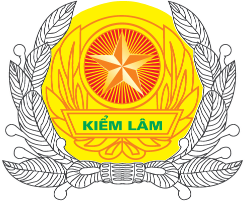 Điều 25. Đối tượng, hình thức kiểm tra
Đối tượng được kiểm tra: 
Tổ chức, cá nhân, hộ kinh doanh, hộ gia đình, cộng đồng dân cư có hoạt động khai thác, vận chuyển, chế biến, sản xuất, mua bán, chuyển quyền sở hữu lâm sản, xuất khẩu, nhập khẩu, cất giữ lâm sản, nuôi động vật rừng, trồng thực vật rừng và đánh dấu mẫu vật.
a) Kiểm tra theo kế hoạch;
2. Hình thức kiểm tra:
b) Kiểm tra đột xuất.
6/22/2023
69
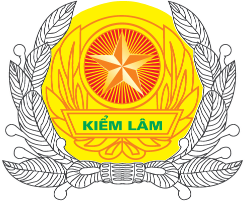 Điều 26. Nội dung kiểm tra
6/22/2023
70
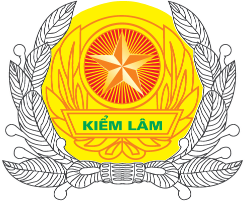 Điều 26. Nội dung kiểm tra
6/22/2023
71
Điều 27. Nguyên tắc kiểm tra
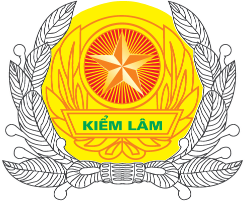 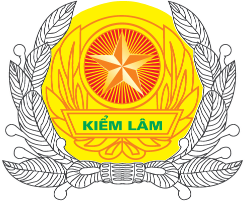 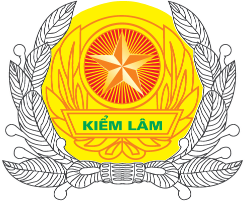 6/22/2023
72
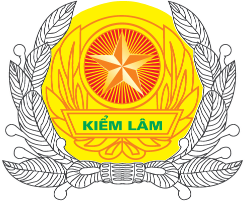 Điều 28. Kiểm tra theo kế hoạch
6/22/2023
73
Điều 29. Kiểm tra đột xuất(không quy định phải có Quyết định kiểm tra)
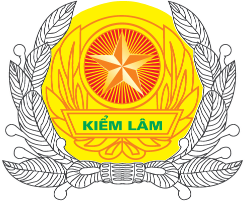 6/22/2023
74
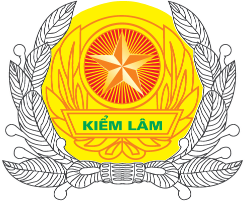 Điều 29. Kiểm tra đột xuất
6/22/2023
75
Điều 30. Thẩm quyền ban hành quyết định kiểm tra của Kiểm lâm
1. Cục trưởng Cục Kiểm lâm, Chi cục trưởng Chi cục Kiểm lâm vùng, Chi cục trưởng Chi cục Kiểm lâm cấp tỉnh, Đội trưởng Đội Kiểm lâm đặc nhiệm, Đội trưởng Đội Kiểm lâm cơ động và phòng cháy chữa cháy rừng, Hạt trưởng Hạt Kiểm lâm ban hành quyết định kiểm tra theo chức năng, nhiệm vụ được giao.
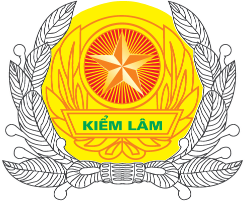 1. Thẩm quyền ban hành quyết định kiểm tra
2. Người có thẩm quyền quy định tại khoản 1 Điều này có thể ủy quyền cho cấp phó ban hành quyết định kiểm tra theo quy định của pháp luật.
6/22/2023
76
Điều 31. Trình tự kiểm tra
6/22/2023
77
Điều 31. Trình tự kiểm tra
6/22/2023
78
Chương VI
TỔ CHỨC THỰC HIỆN
6/22/2023
79
Điều 32. Trách nhiệm thi hành
5. Cơ quan Kiểm lâm cấp tỉnh
(03 nhiệm vụ)
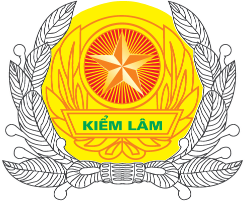 6/22/2023
80
Điều 32. Trách nhiệm thi hành
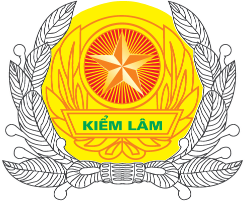 6. Cơ quan Kiểm lâm sở tại (04 nhiệm vụ)
6/22/2023
81
Điều 32. Trách nhiệm thi hành
6/22/2023
82
Điều 33. Hiệu lực thi hành
1. Thông tư này có hiệu lực kể từ ngày 15 tháng 02 năm 2023.
2. Thông tư số 27/2018/TT-BNNPTNT ngày 16 tháng 11 năm 2018 của Bộ trưởng Bộ Nông nghiệp và Phát triển nông thôn quy định về quản lý, truy xuất nguồn gốc lâm sản hết hiệu lực kể từ ngày Thông tư này có hiệu lực thi hành.
6/22/2023
83
Điều 33. Hiệu lực thi hành
4. Trường hợp văn bản quy phạm pháp luật được viện dẫn tại Thông tư này được sửa đổi, bổ sung, thay thế thì áp dụng theo văn bản sửa đổi, bổ sung, thay thế đó.
5. Trong quá trình thực hiện, nếu có vướng mắc, cơ quan, tổ chức, cá nhân phản ánh về Bộ Nông nghiệp và Phát triển nông thôn để xem xét, giải quyết
6/22/2023
84
TRÂN TRỌNG CẢM ƠN
85